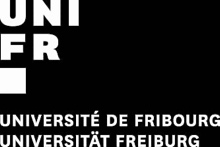 Destruction idéologique et conquête symbolique : 
L’iconoclasme dans les derniers conflits des Balkans /
Ideological destruction and symbolic conquest: 
Iconoclasm in the recent Balkan conflicts
Dr. Vesna Scepanovic
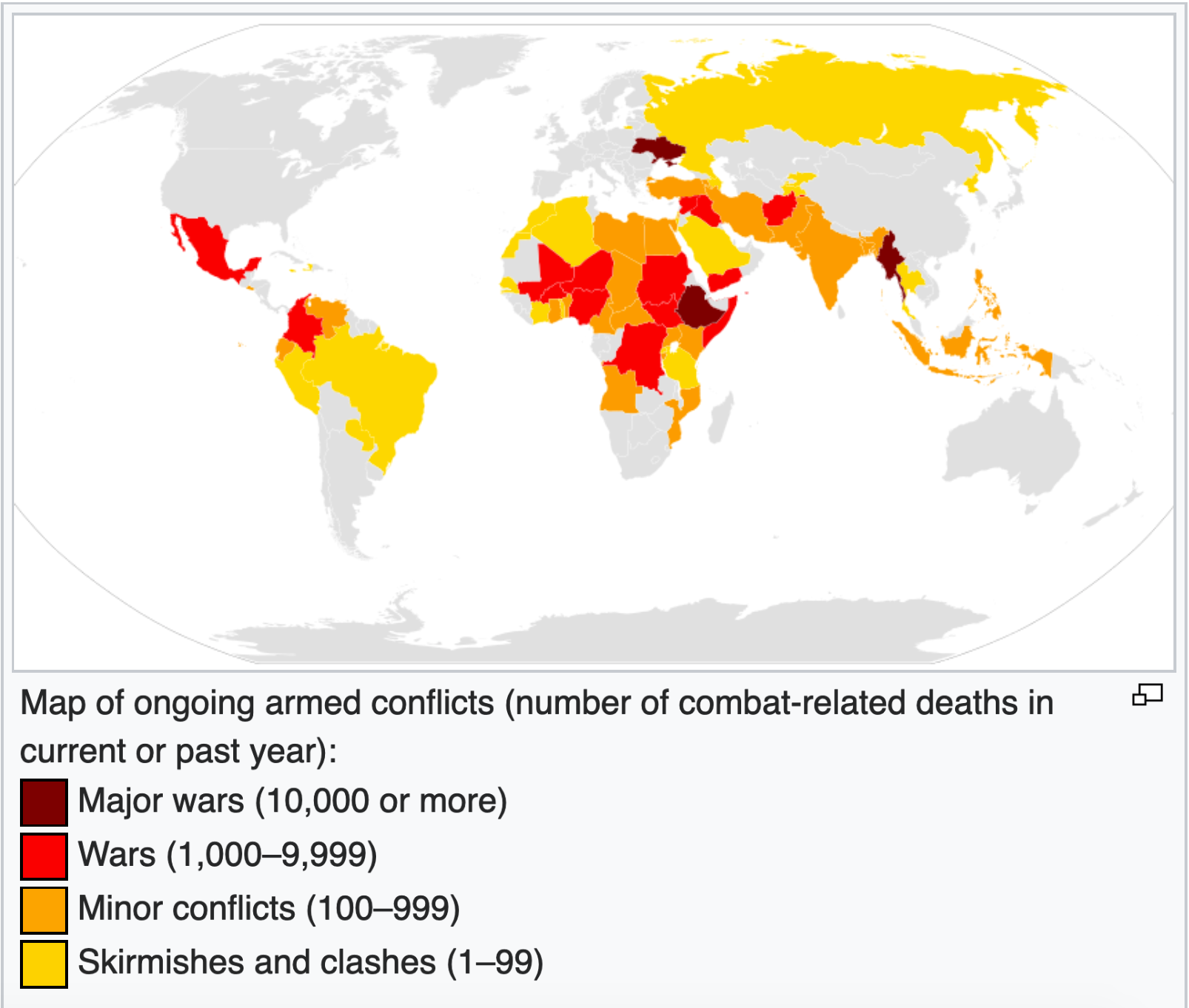 https://en.wikipedia.org/wiki/List_of_ongoing_armed_conflicts
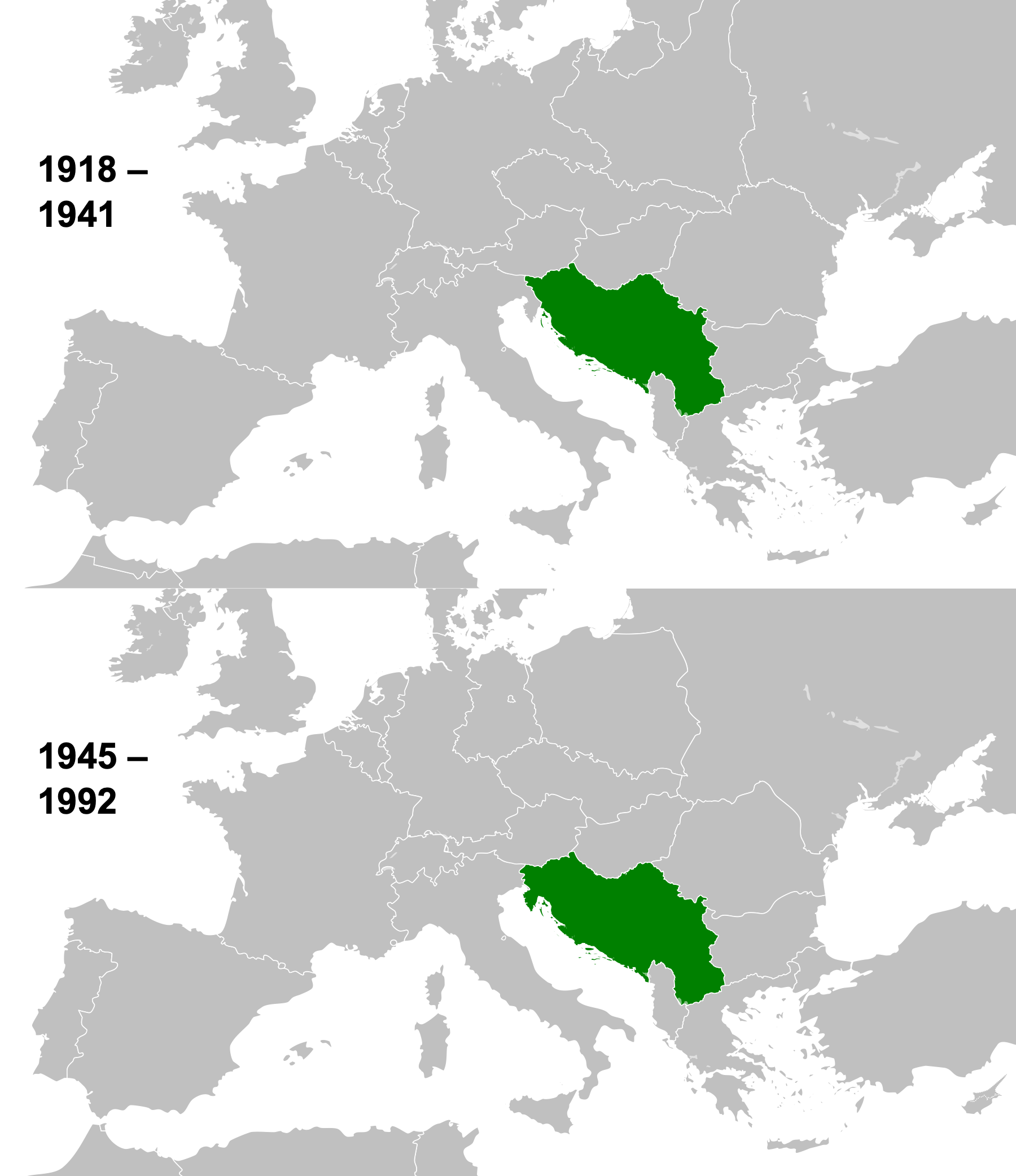 1918–1992 (1945-1992)
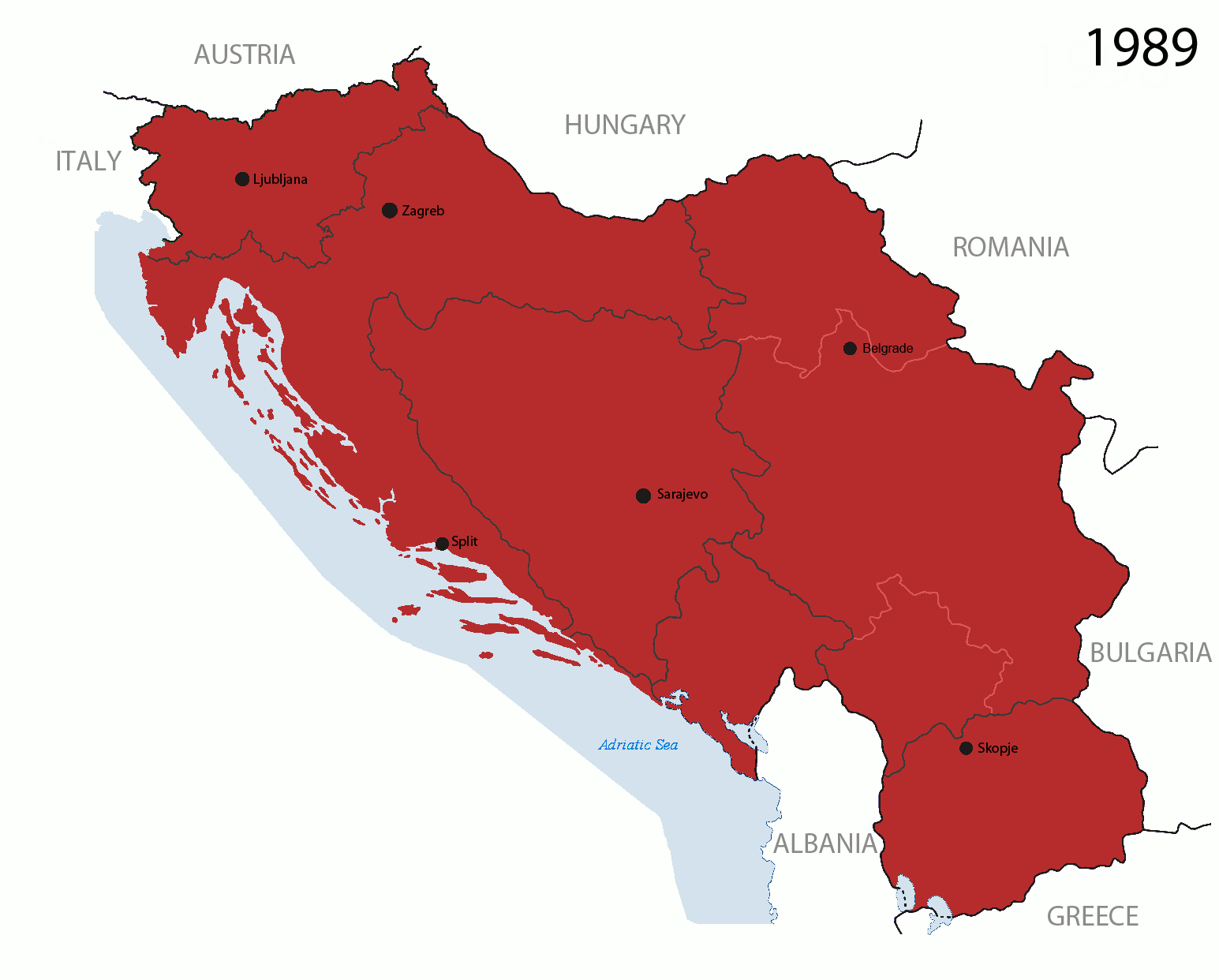 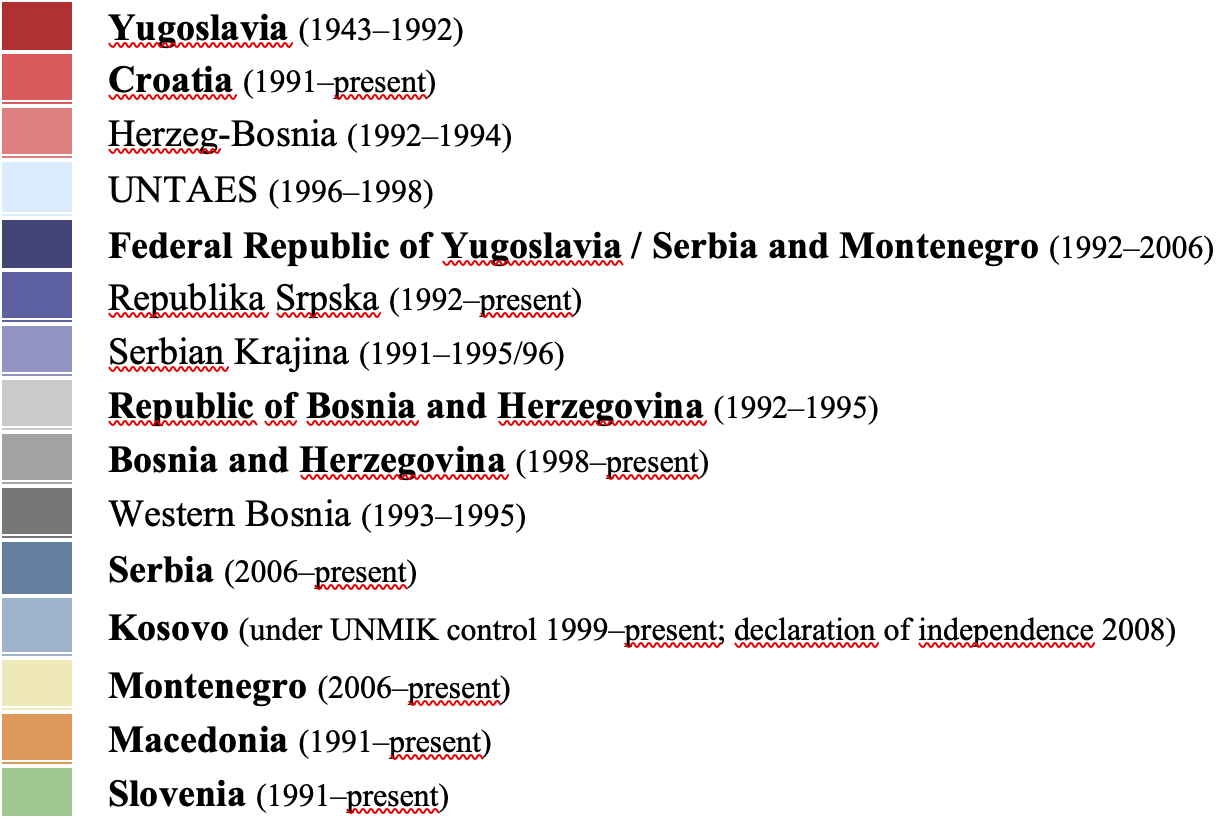 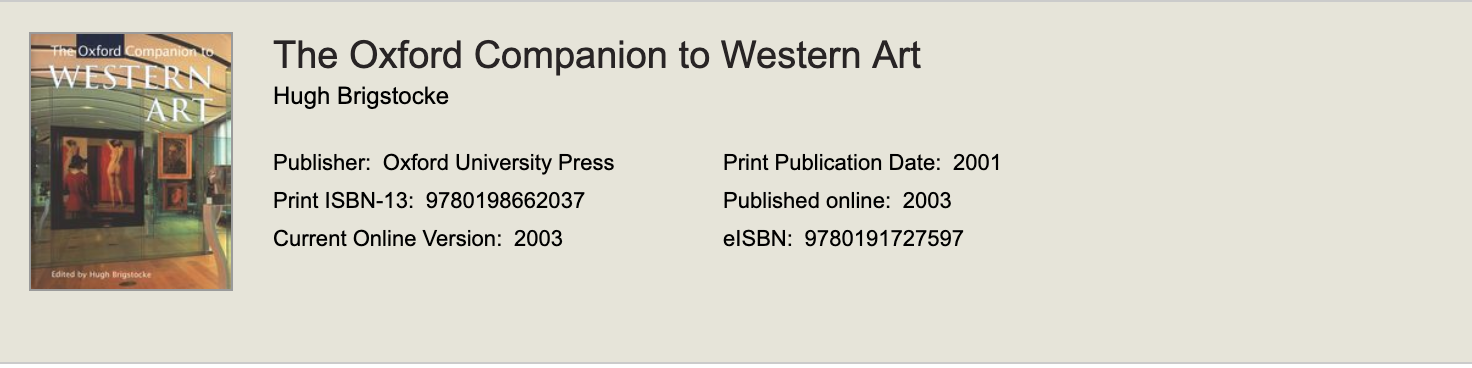 iconoclasm 
means image breaking and, as such, is a term applied to any period where the destruction of images has taken place, as for example, the Puritan movement in 17th-century England. However, in the 7th and 8th centuries, the ideology and world view of the entire Byzantine Empire was disrupted by the period of Iconoclasm, when the dispute as to whether images had any part in worship became of paramount concern throughout every level of society (see under Byzantine art). Iconoclasm was the culmination of the rumblings about the validity of Christian images which had been present from before Constantine the Great; in its aftermath, the place of the image was secured in Orthodox worship and has remained unchallenged ever since. Much of the debate was focused around the issue of whether it was possible to represent the divine through a material medium—can the holy be shown in paint? […]
 										Liz James
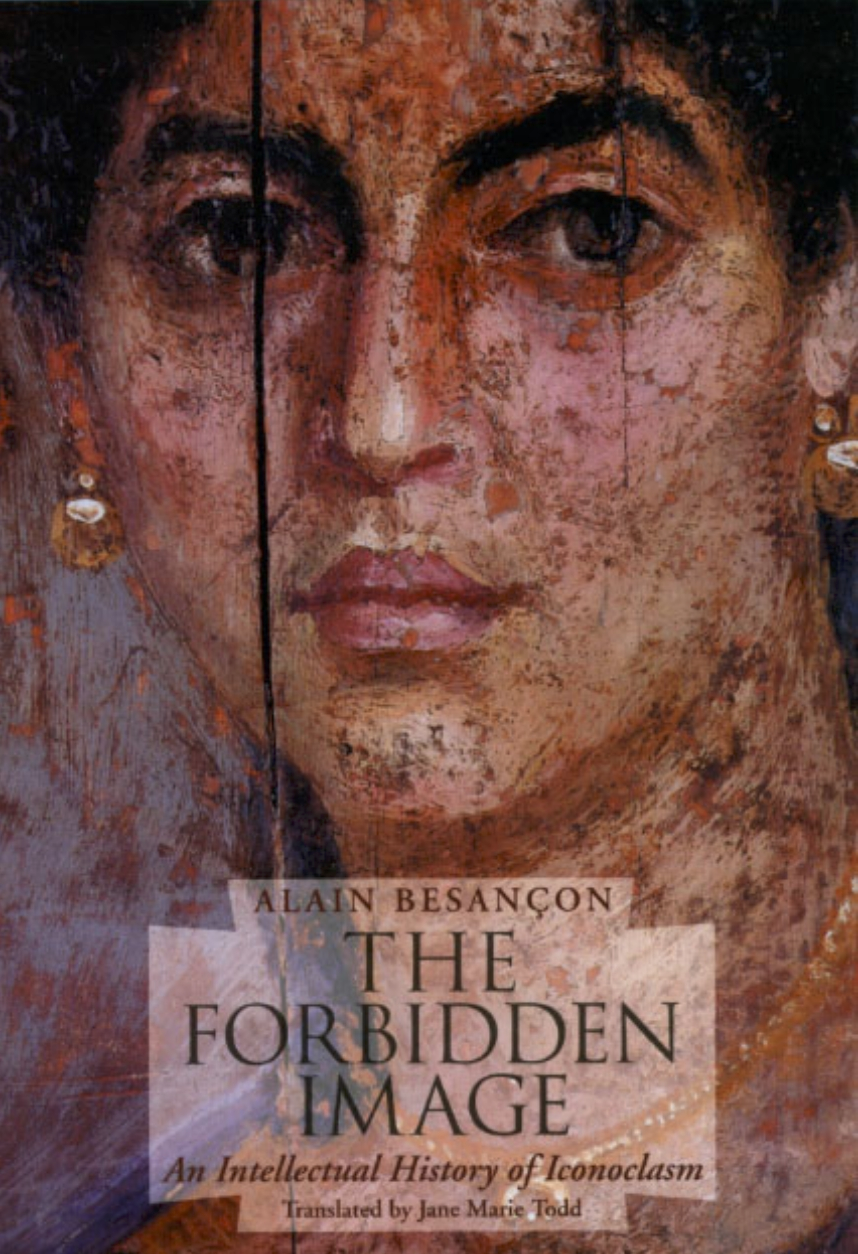 Platonic objection was primarily philosophical
Hebraic one primarily geographical and theological 
Iconoclastic controversy  (726-843)
Protestantism and the Catholic Reformation
Bruno Latour and Iconoclash
Iconomach
Halbertal, Moshe and Margalit, Avishai. Idolatry. Cambridge, MA: Harvard University Press, 1992:
Iconoclasm is a method whereby the practices of a group of people are forcibly aligned with the practices of another group through the destruction of their images–a destruction that limits the practices available to the believers.
Berenika Drazewska, Military Necessity in International Cultural Heritage Law, 2021: […] we are also witnessing with growing frequency the destruction of and damage to cultural heritage, which is not so much destroyed incidentally as deliberately targeted. The war following the breakup of Yugoslavia demonstrated that the destruction of markers of cultural, ethnic, and religious diversity has become a means to harm the enemy – to lower its morale and will to fight. Thus it has become obvious that cultural heritage is in particular need of protection in such conflicts.
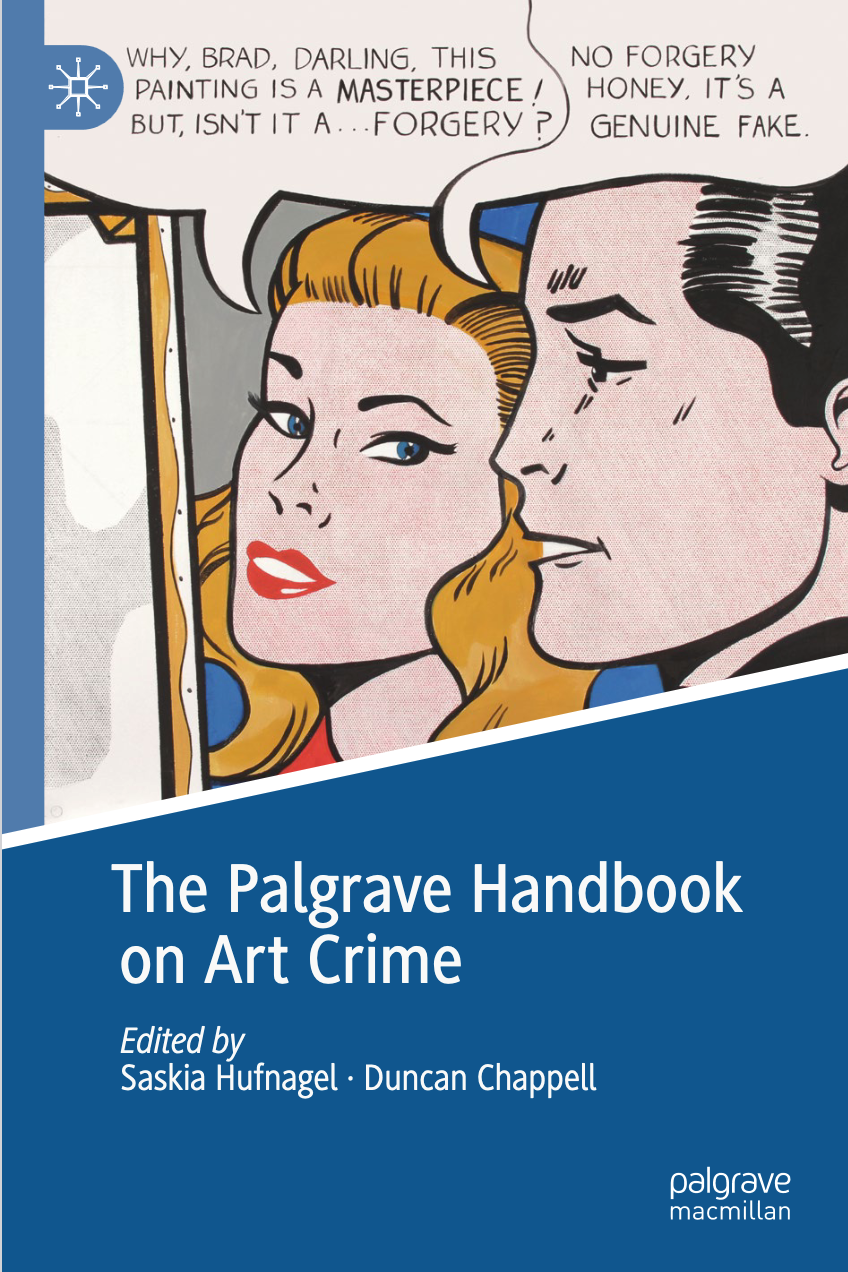 Art and cultural heritage crime:
• Art theft
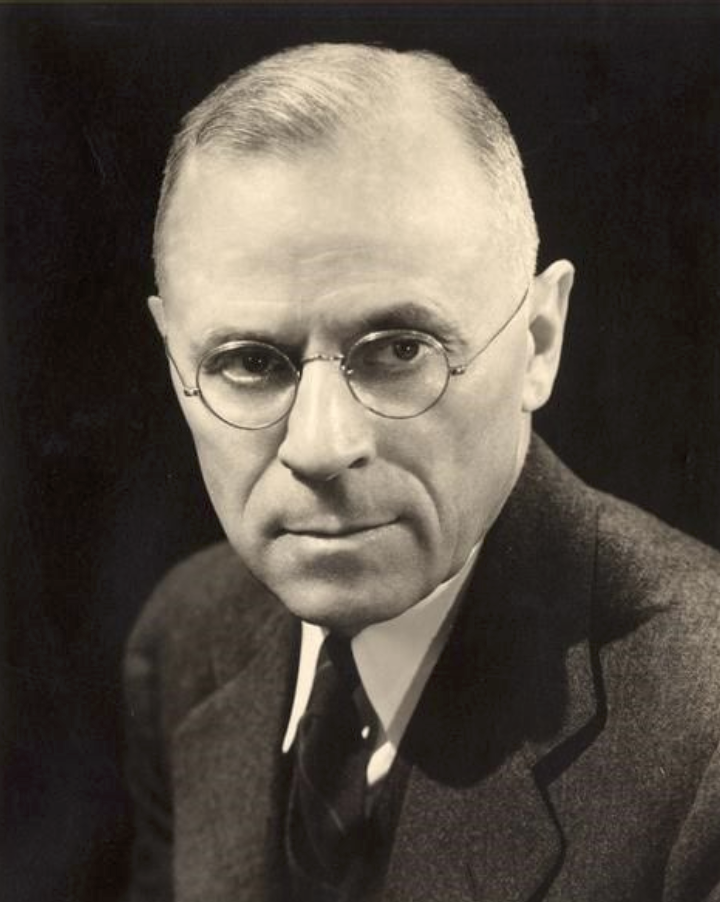 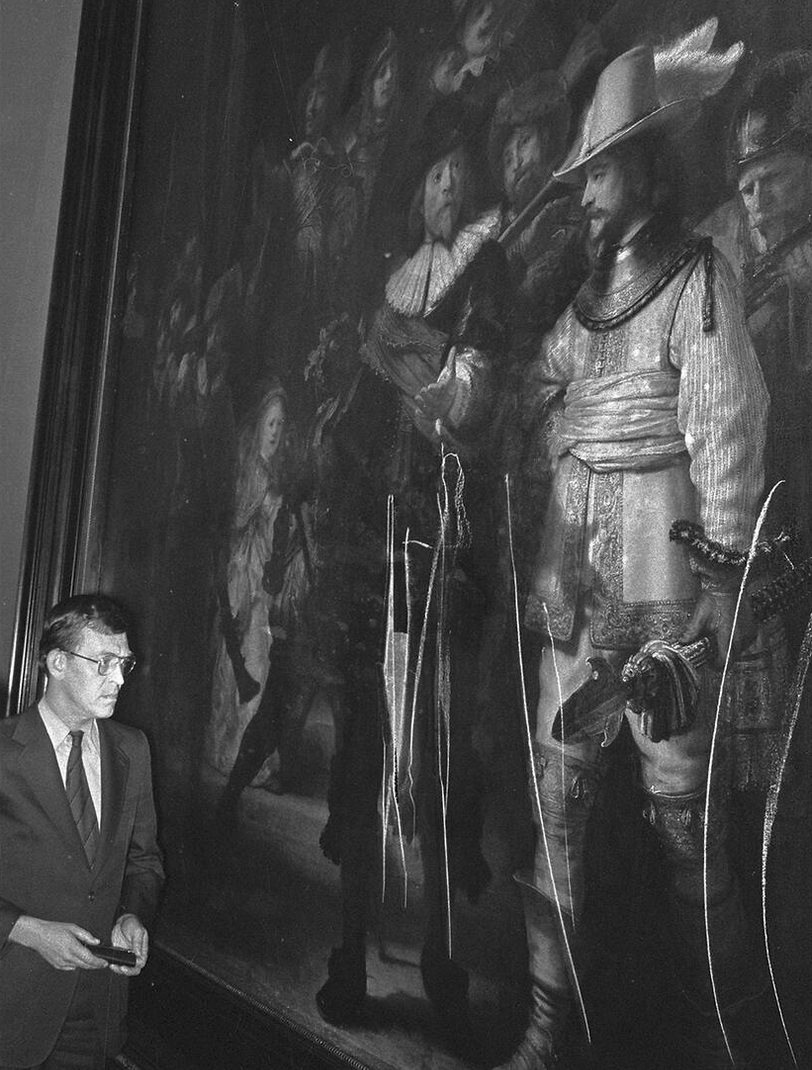 • Art forgeries and fakes
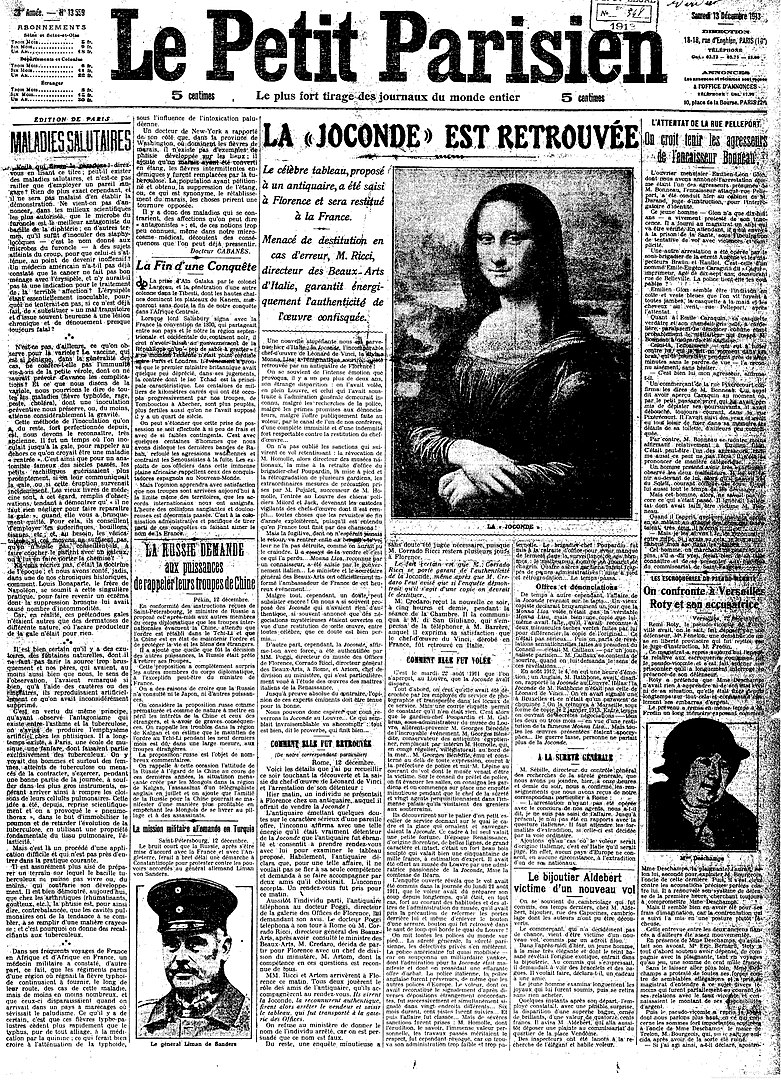 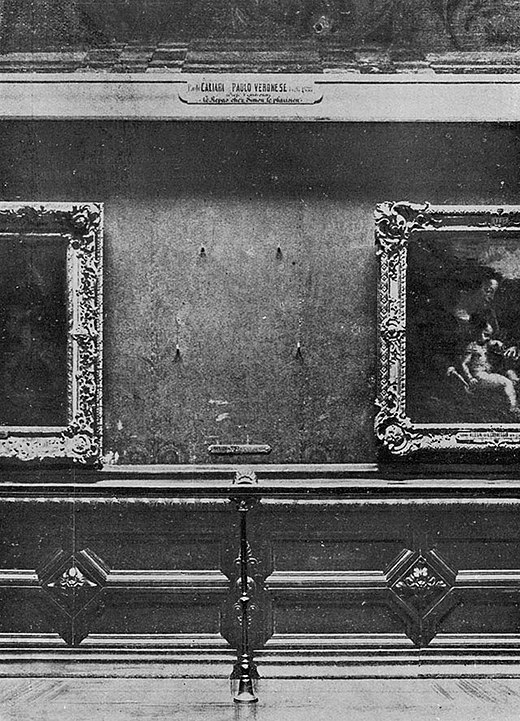 • Cultural destruction during armed conflict or civil unrest
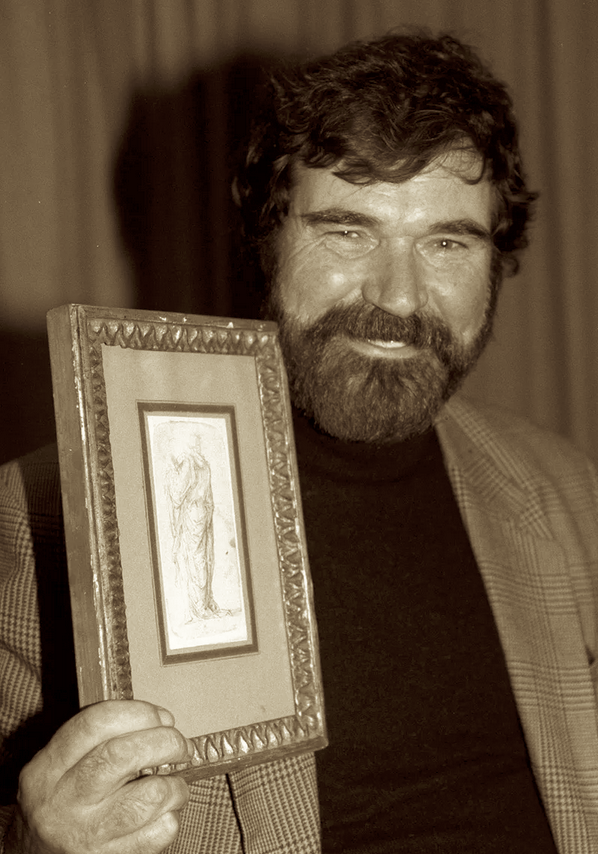 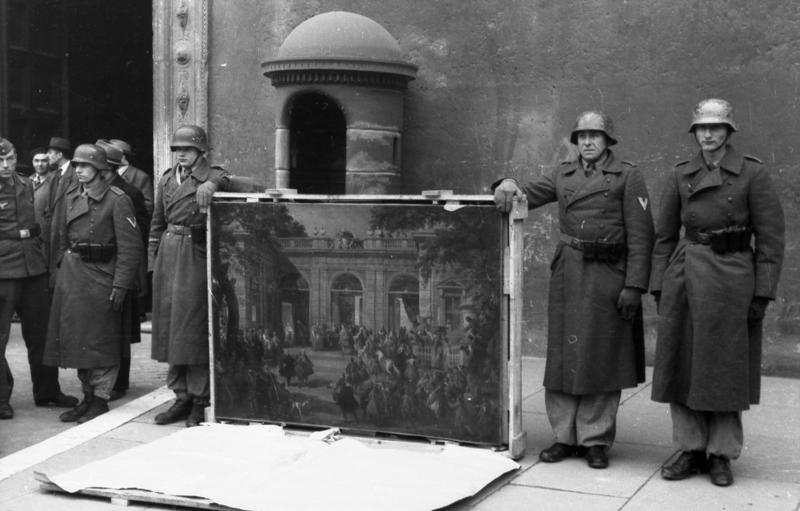 • Archaeological looting
• White-collar crime within the art market
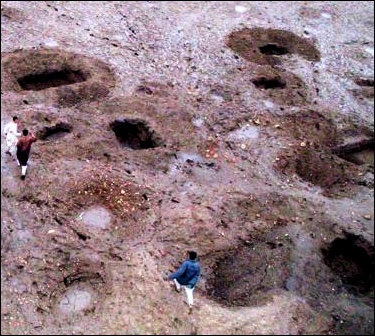 • Vandalism and malicious destruction of art
The Oxford Companion To Archaeology (2 ed.) 
Edited by: Neil Asher Silberman 

Looting” (also known as “pot hunting”) in the archaeological sense is the illegal excavation of archaeological sites and thefts from cultural institutions like museums without the permission of the relevant landowners, government entities, or museum authorities. Typically, looting is carried out in order to procure artifacts that often make their way into the legal marketplace.
” Only the experts are worth fooling.  The greater the expert, the greater the satisfaction in deceiving him. “
Eric Hebburn
Edwin Sutherland,  1939: "a crime committed by a person of respectability and high social status in the course of their occupation”
Eric Hebborn: Portrait of a Master Forger (1991)
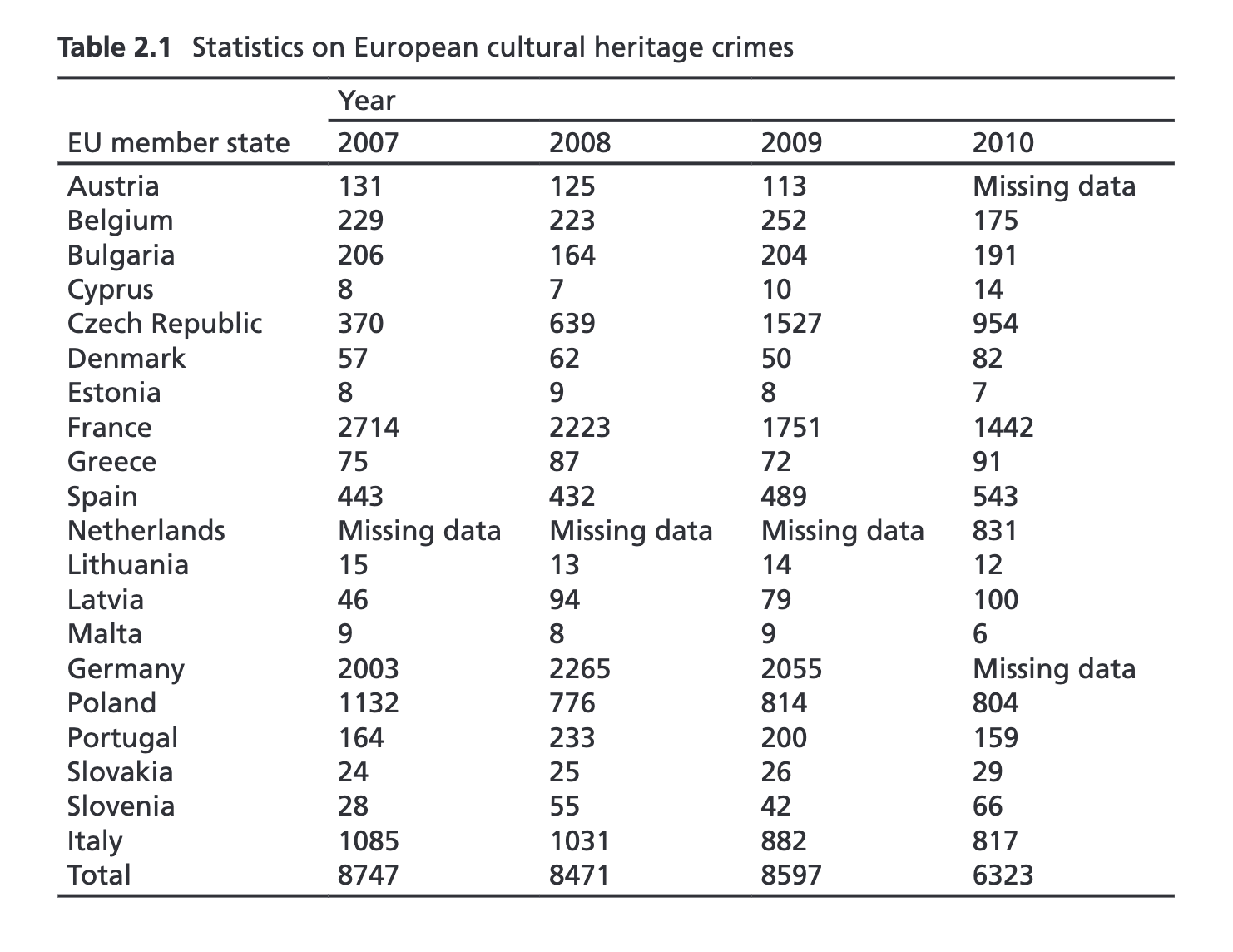 Cultural Heritage Policy Documents
https://www.getty.edu
1877-1904		
The Principals of the Society for the Protection of Ancient Buildings as Set Forth upon its Foundation (The SPAB Manifesto) (1877)	
Recommendations of the Madrid Conference (1904)

1930-39		
General Conclusions of the Athens Conference (1931)		
Carta Di Atene (1931)		
Charter of Athens (1933)		
Roerich Pact: Protection of Artistic and Scientific Institutions and Historic Monuments (1935)

1950-59	
Hague Convention: Convention for the Protection of Cultural Property in the Event of Armed Conflict (1954)		
European Cultural Convention (1954)
Recommendation on International Principles Applicable to Archaeological Excavation (1956)	
Recommendation Concerning International Competitions in Architecture and Town Planning (1956)

1960-69		
Recommendation Concerning the Most Effective Means of Rendering Museums Accessible to Everyone (1960)		
Recommendation Concerning the Safeguarding of the Beauty and Character of Landscapes and Sites (1962)		
The Venice Charter: International Charter for the Conservation and Restoration of Monuments and Sites (1964)		
Recommendation on the Means of Prohibiting and Preventing the Illicit Import, Export and Transfer of Ownership of Cultural Property (1964)	
Norms of Quito: Final Report of the Meeting on the Preservation and Utilization of Monuments and Sites of Artistic and Historical Value (1967)	
Recommendation concerning the Preservation of Cultural Property Endangered by Public or Private Works (1968)		
European Convention on the Protection of the Archaeological Heritage (1969)
Hague Conventions (1899 and 1907)
1907: [i]n sieges and bombardments all necessary steps must be taken to spare, as far as possible, buildings dedicated to religion, art, science, or charitable purposes [and] historic monuments, provided they are not being used at the time for military purposes” (Article 27). It also prohibited “[a]ll seizure of, destruction or wilful [sic] damage done to institutions of this character, historic monuments, works of art and science” and any violation was to “be made the subject of legal proceedings.”
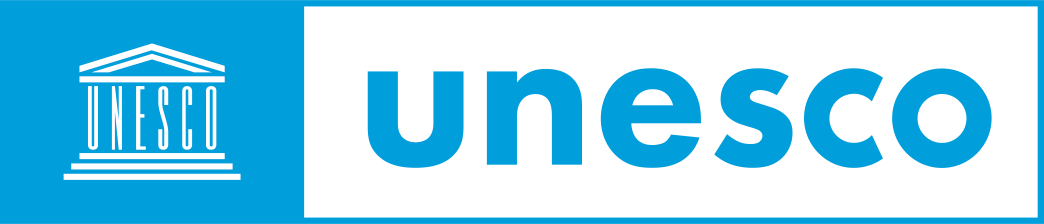 1954
1970-78
Convention on the Means of Prohibiting and Preventing the Illicit Import, Export and Transfer of Ownership of Cultural Property (1970)
Convention Concerning the Protection of the World Cultural and Natural Heritage (1972)
Recommendation Concerning the Protection, at National Level, of the Cultural and Natural Heritage (1972)	
Resolutions of the Symposium on the Introduction of Contemporary Architecture into Ancient Groups of Buildings (1972)
European Charter of the Architectural Heritage (1975)		
Declaration of Amsterdam (1975)		
Resolutions of the International Symposium on the Conservation of Smaller Historic Towns (1975)
Cultural Tourism (1976)	
Convention on the Protection of the Archeological, Historical, and Artistic Heritage of the American Nations, Convention of San Salvador (1976)	
Recommendation Concerning the Safeguarding and Contemporary Role of Historic Areas (1976)
Recommendation Concerning the International Exchange of Cultural Property (1976)		
Recommendation for the Protection of Moveable Cultural Property (1978)
1980-89		
Recommendation for the Safeguarding and Preservation of Moving Images (1980)	
The Florence Charter: Historic Gardens (1982)		
Deschambault Charter for the Preservation of Quebec's Heritage (1982)		
Tlaxcala Declaration on the Revitalization of Small Settlements (1982)		
Declaration of Dresden (1982)		
Appleton Charter for the Protection and Enhancement of the Built Environment (1983)		
Declaration of Rome (1983)		
European Convention on Offences Relating to Cultural Property (1985)		
Convention for the Protection of the Architectural Heritage of Europe (1985)		
First Brazilian Seminar About the Preservation and Revitalization of Historic Centers (1987)	
The Washington Charter: Charter on the Conservation of Historic Towns and Urban Areas (1987)
Recommendation on the Safeguarding of Traditional Culture and Folklore (1989)
The Vermillion Accord on Archaeological Ethics and the Treatment of the Dead (1989)
1990-1995		
Charter for the Protection and Management of the Archaeological Heritage (1990)		
Québec City Declaration (1991)		
Charter for the Conservation of Places of Cultural Heritage Value (1992)		
A Preservation Charter for the Historic Towns and Areas of the United States of America (1992)
Charter of Courmayeur (1992)	
European Convention for the Protection of the Archaeological Heritage of Europe (Revised) (1992)
New Orleans Charter for the Joint Preservation of Historic Structures and Artifacts (1992)		
Declaration of Rio (1992)		
Convention on Biological Diversity (1993)		
Declaration of Oaxaca (1993)		
The Fez Charter (1993)		
Guidelines for Education and Training in the Conservation of Monuments, Ensembles and Sites (1993)	
UN General Assembly Resolution (A/RES/48/15) on the Return or Restitution of Cultural Property to the Countries of Origin (1993)	
Buenos Aires Draft Convention on the Protection of the Underwater Cultural Heritage (1994)
The Nara Document on Authenticity (1994)	
Resolution on Information as an Instrument for Protection against War Damages to the Cultural Heritage (1994)	
Unidroit Convention on Stolen or Illegally Exported Cultural Objects (1995)	
Bergen Protocol on Communications and Relations among Cities of the Organization of World Heritage Cities (1995)		
Charter for Sustainable Tourism (1995)		
Secretary of the Interior's Standards for the Treatment of Historic Properties (1995)
1995-1999
Charter for the Protection and Management of the Underwater Cultural Heritage (1996)		
Final Communiqué of the NATO-Partnership for Peace Conference on Cultural Heritage Protection in Wartime and in State of Emergency (1996)	
Declaration of Valencia (1996)	
Declaration of San Antonio (1996)		
Declaration of Quebec (1997)		
Document of Pavia (1997)		
Evora Appeal (1997)		
The Stockholm Declaration : Declaration of ICOMOS marking the 50th anniversary of the Universal Declaration of Human Rights (1998)
Declaration of Melbourne (1998)		
Recommendation on Measures to Promote the Integrated Conservation of Historic Complexes Composed of Immovable and Moveable Property (1998)	
The Burra Charter: The Australia ICOMOS Charter for the Conservation of Places of Cultural Significance (1999)
Charter on the Built Vernacular Heritage (1999)	
International Wood Committee Charter: Principles for the Preservation of Historic Timber Buildings (1999)	
International Cultural Tourism Charter: Managing Tourism at Places of Heritage Significance (1999)	
Second Protocol to the Hague Convention of 1954 for the Protection of Cultural Property in the Event of Armed Conflict (1999)

2000- 2015	
European Convention on Landscape (2000)		
Convention on the Protection of Underwater Cultural Heritage (2001)		
Convention for the Safeguarding of Intangible Cultural Heritage (2003)		
ICOMOS Charter on Cultural Routes (2008)		
ICOMOS Charter on the Interpretation and Presentation of Cultural Heritage Sites Charter (2008)
Inclusion of cultural property offenses within international penal codes
1907: Hague Conventions
1954 Hague Convention on the Protection of Cultural Property in the Event of Armed Conflict (1954HC)
 	1954 Protocol
	1999  Protocol
The Convention seeks to ensure that cultural property, both movable and immovable, is safeguarded and respected as the common heritage of humankind. The Convention encourages parties to prevent theft and vandalism of cultural property and proposes a distinctive blue and white shield-shaped emblem to identify protected cultural property. As with the Roerich Pact, cultural property and cultural institutions are to be protected in armed conflicts between States or between parties of the same State as long as they are not put to military purposes. Special protection is to be given to those properties that are listed on the "International Register of Cultural Property under Special Protection.
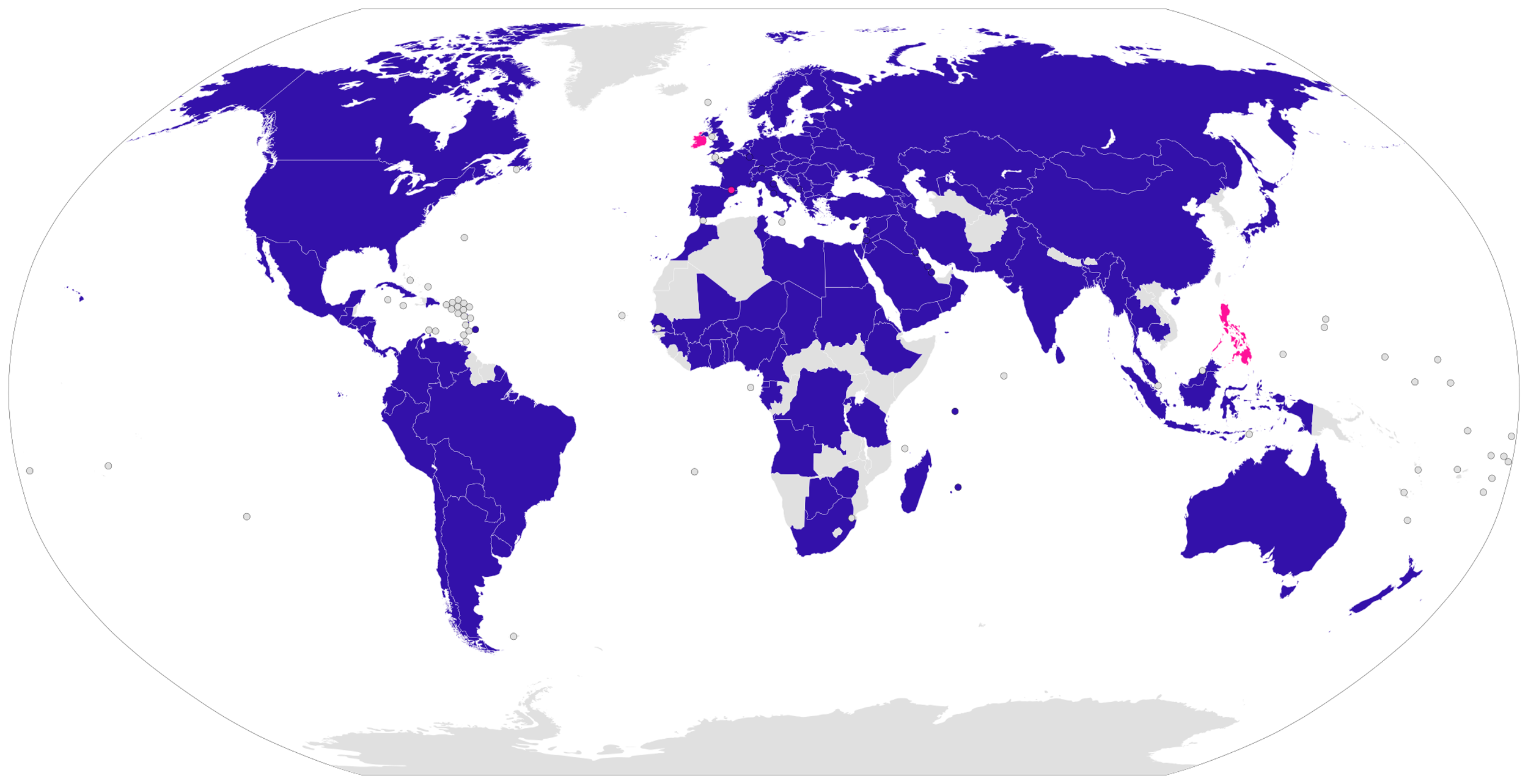 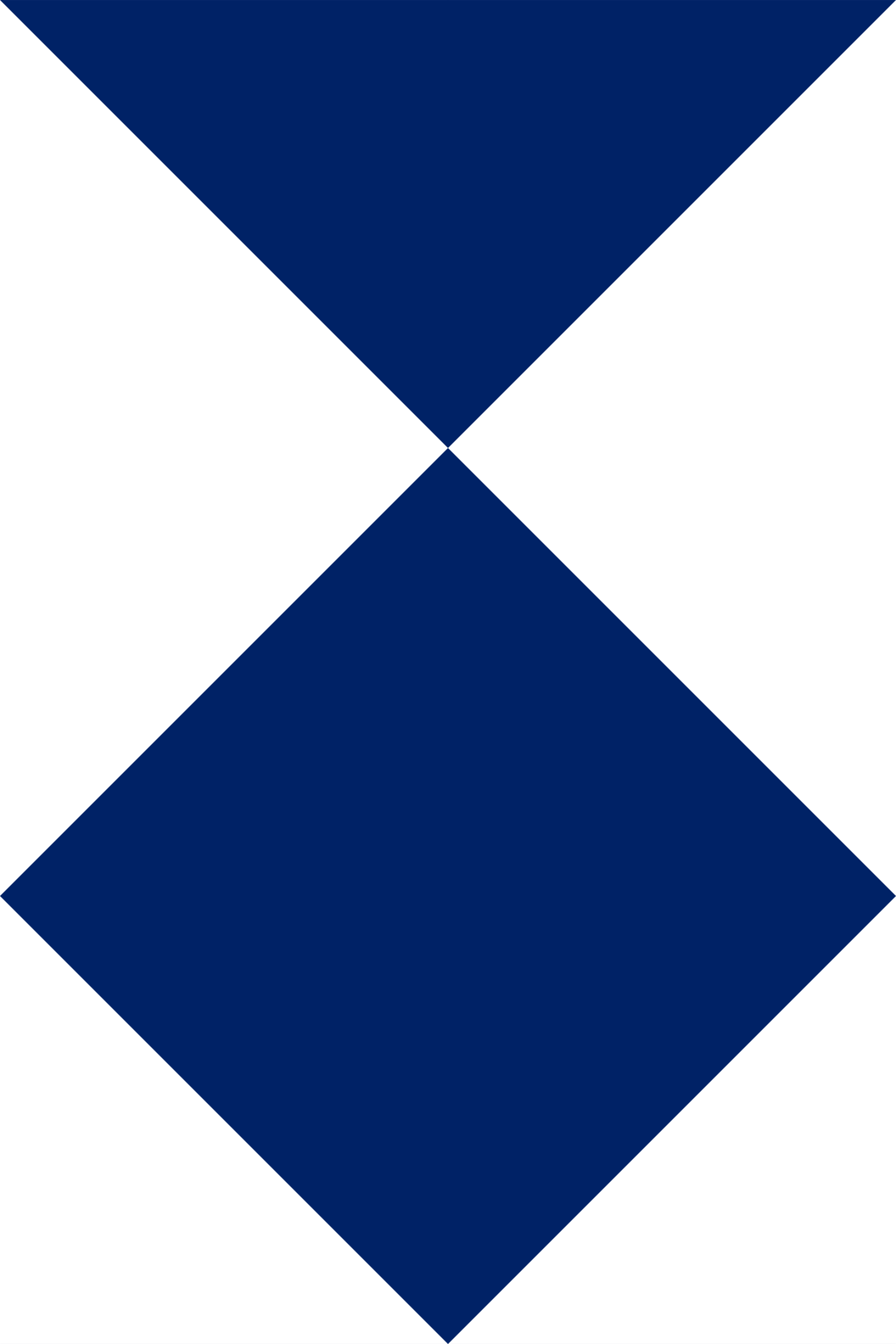 UN Security Council resolution (e.g., Security Council Resolutions 2199 (2015), 2347 (2017), and 2368 (2017) and UNESCO’s cultural convention ( e.g. UNESCO Declaration Concerning the Intentional Destruction of Cultural Heritage Paris, 17 October 2003)
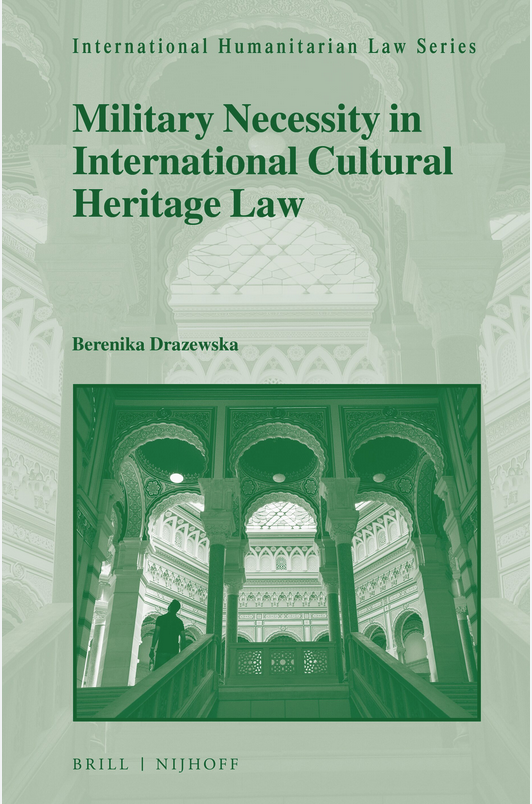 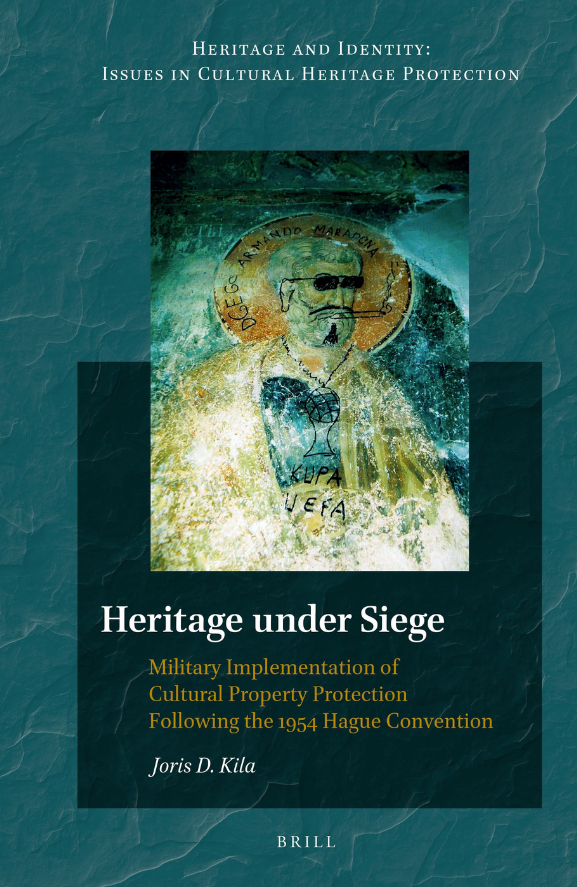 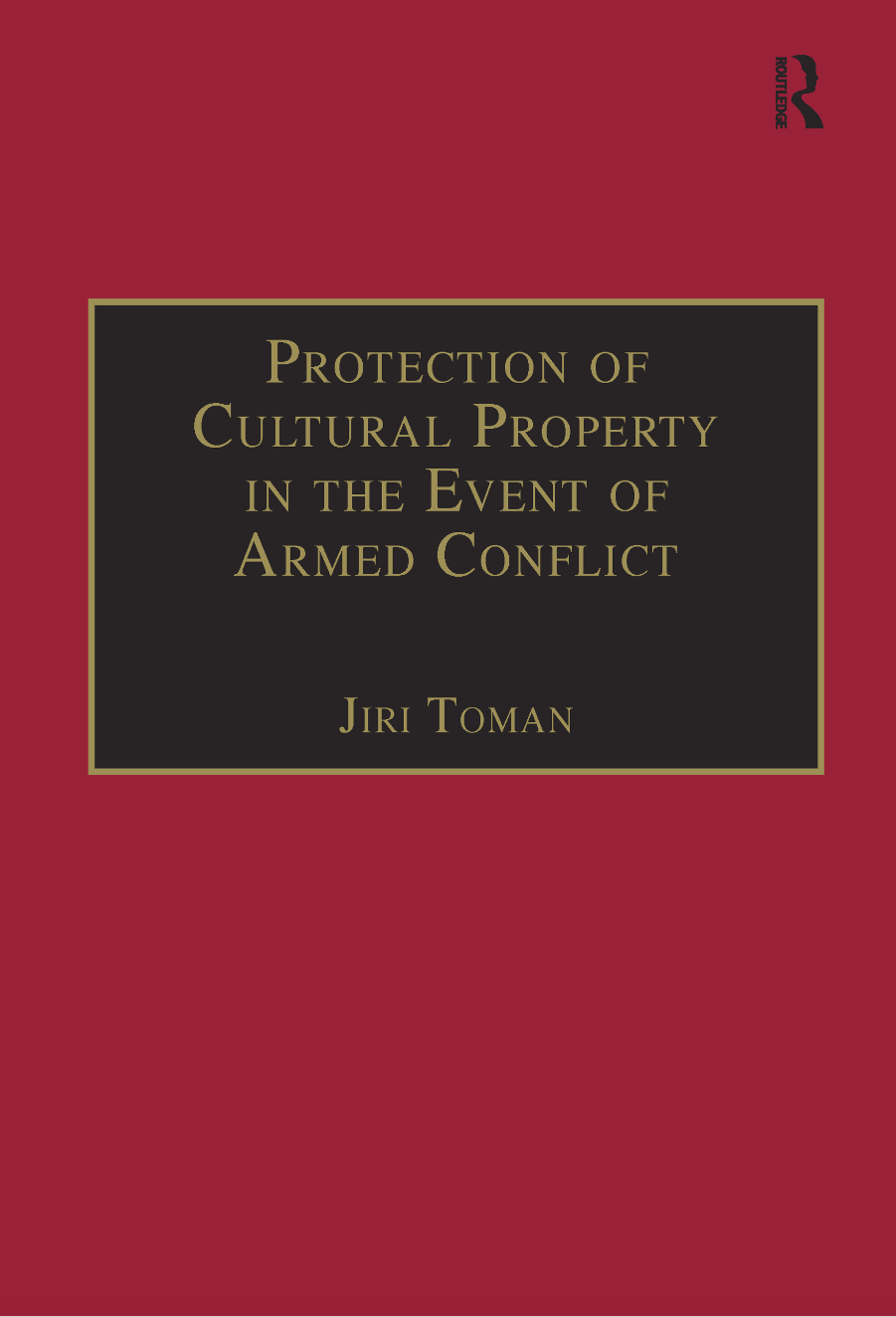 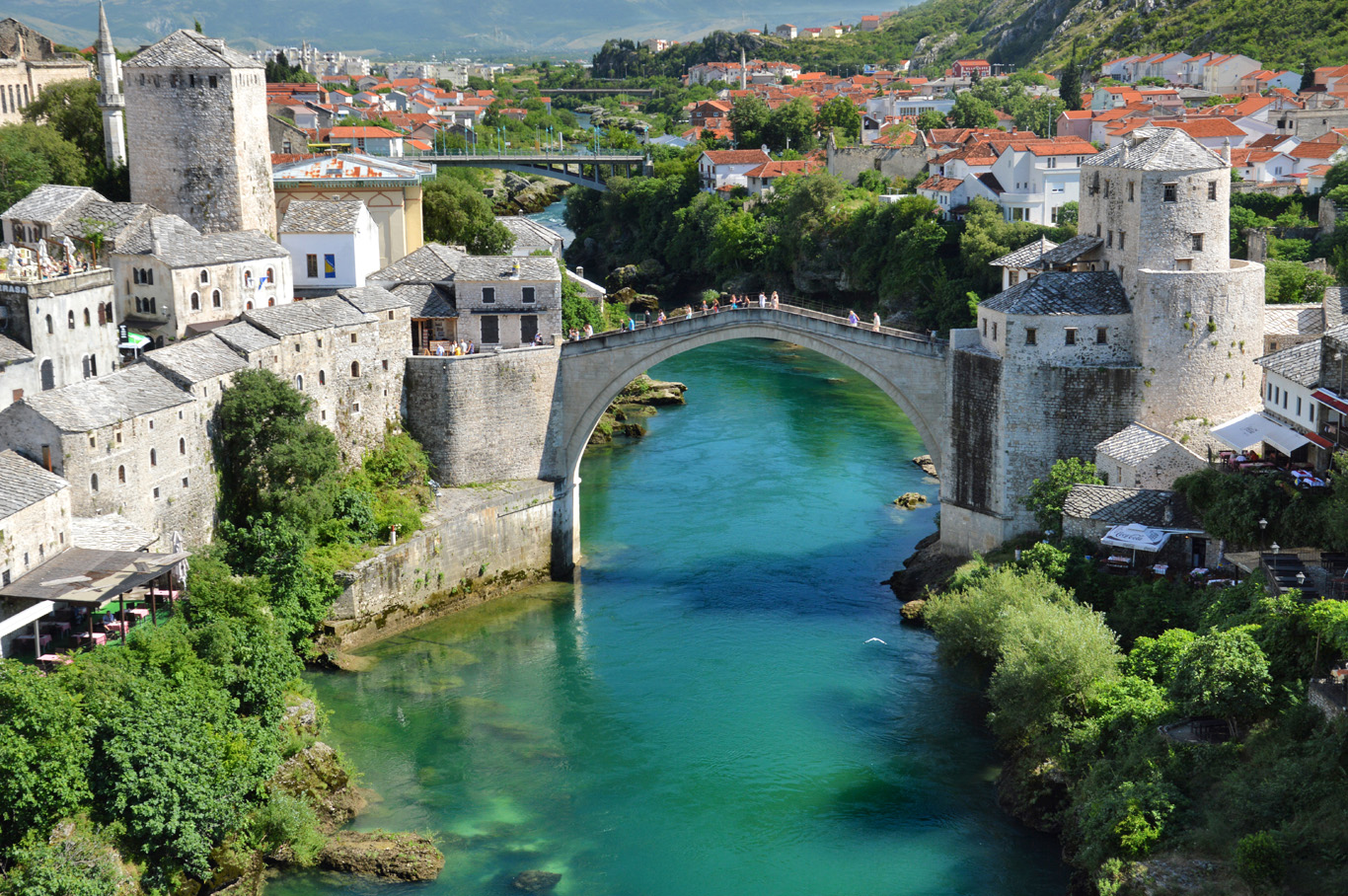 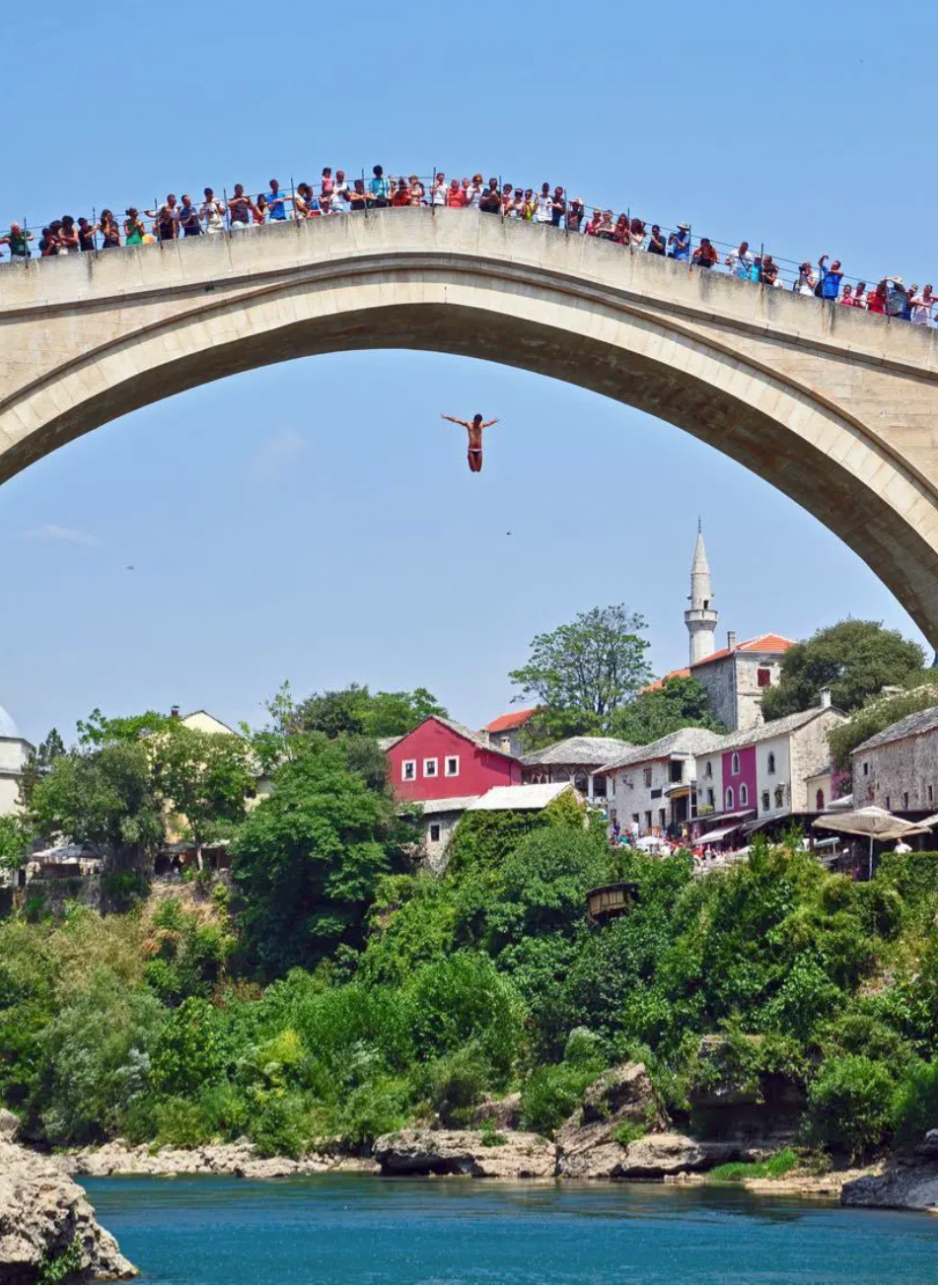 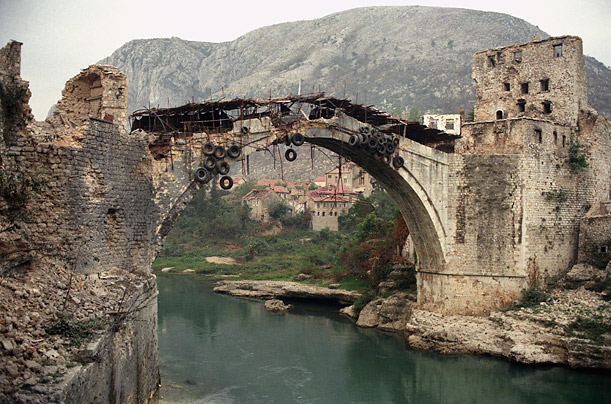 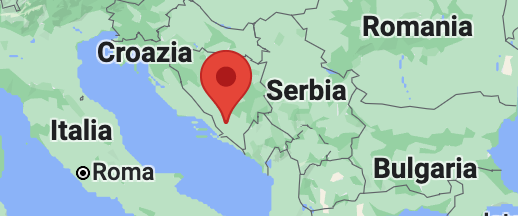 Mostar Bridge, Bosnia And Herzegovina
«With regard to the crime of destruction not justified by military necessity, the Trial Chamber found that although at the time of the attack the Old Bridge was a military target and its destruction ‘may have been justified by military necessity, the damage to the civilian population was indisputable and substantial’, and therefore disproportionate […]»
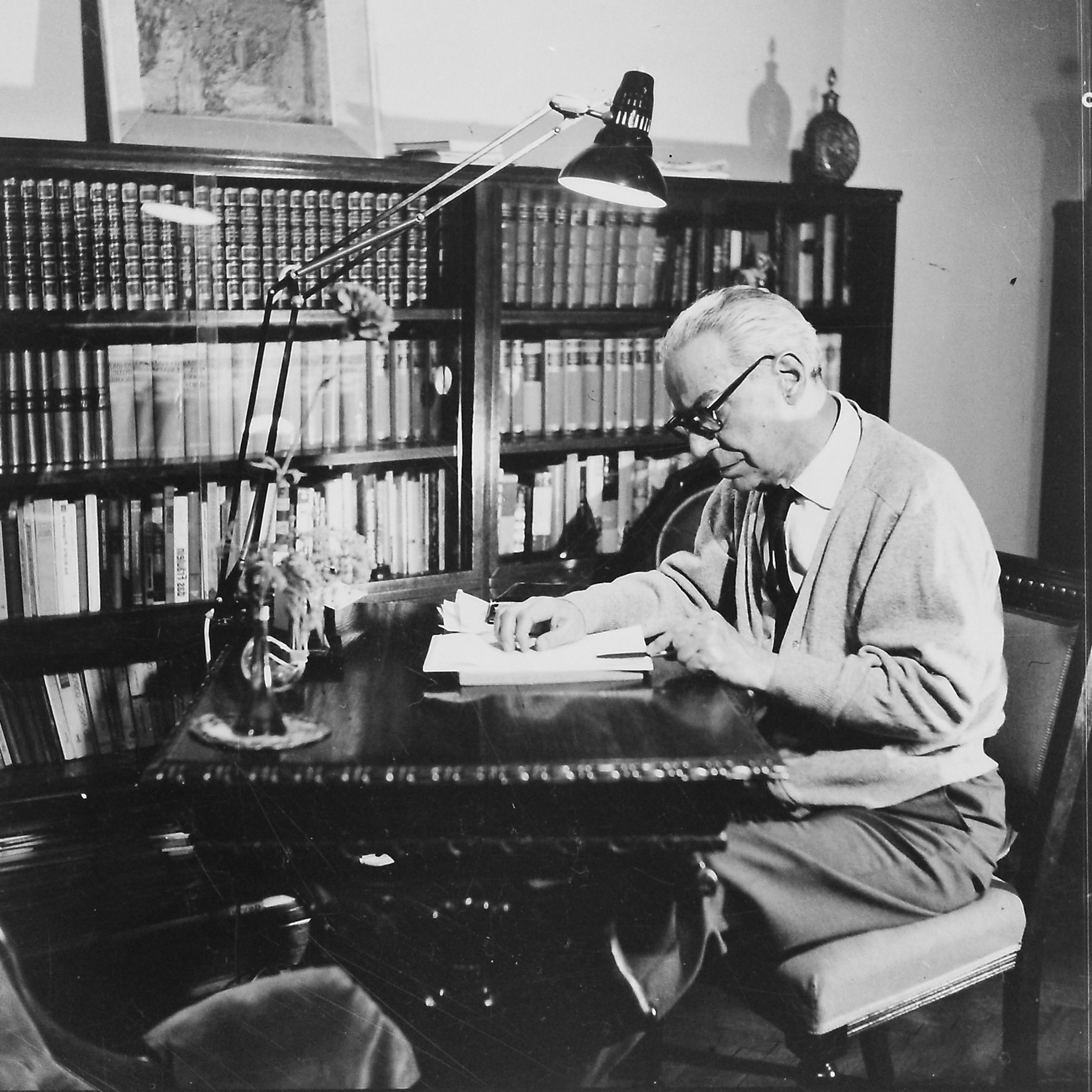 Ivo Andrić (Travnik, 9 ottobre 1892 – Belgrade, 13 marzo 1975)
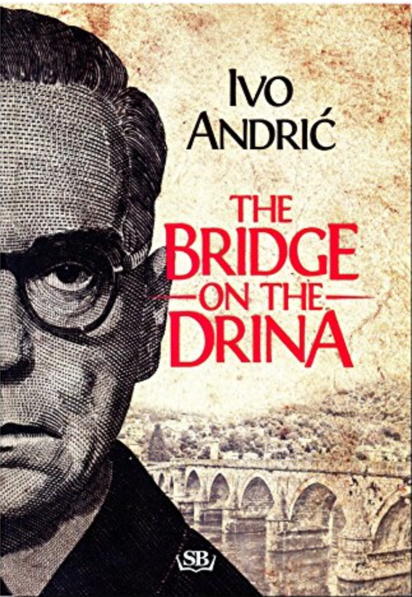 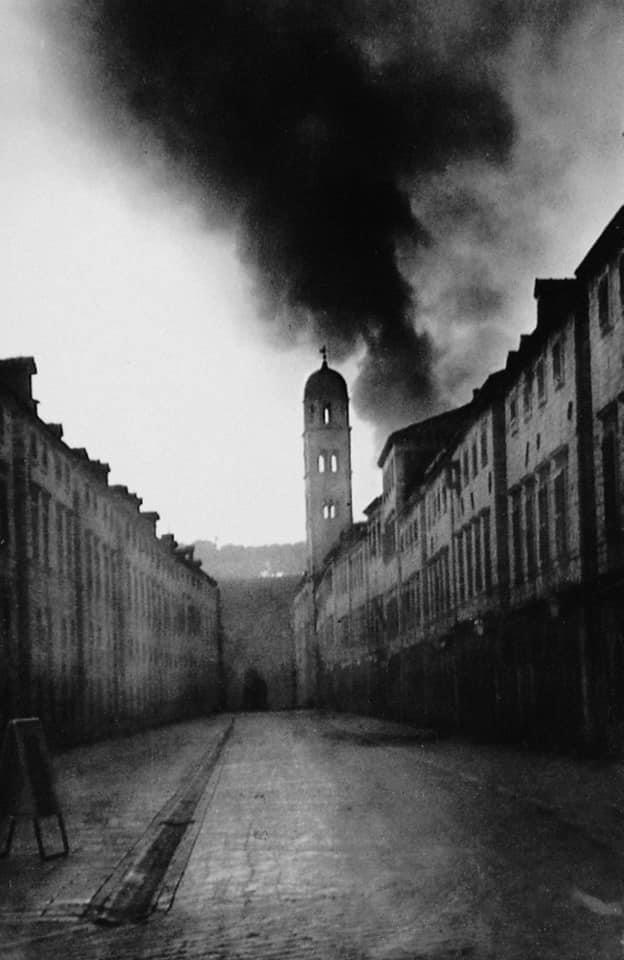 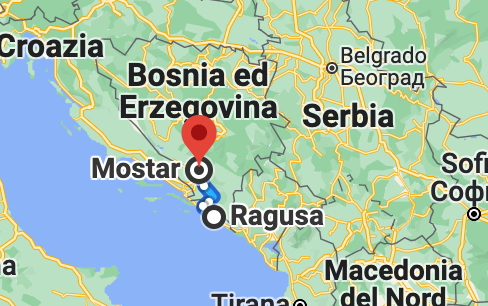 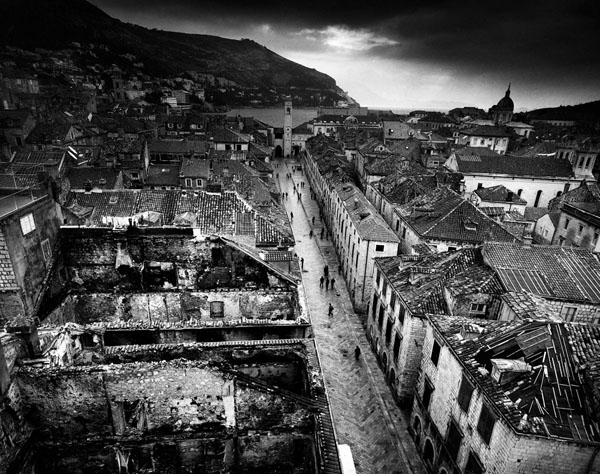 Old Town, Dubrovnik, Croatia
Is there a possibility to have an assessment?
The Yugoslav wars (1991-2001)
	- Croatian War (1991-95), 2,423 monuments were damaged or destroyed, including 495 religious buildings. 
	- Bosnian War (1992-95), as far as religious buildings are concerned, more than 1,200 mosques, 150 Roman Catholic churches, 15 Orthodox churches and 4 synagogues were demolished.
	- Kosovo War (1998-99), 207 of 609 mosques were destroyed in Kosovo.
	- Post-war conflict in Kosovo (1999 -2004), approximately 150 of the 1400 Orthodox churches were destroyed.
Sources : 
S. Hardy, “Iconoclasm: religious and political motivations for destroying art”, in S. Hufnagel and D. Chappell (eds),  The Palgrave Handbook on Art Crime, Basingstoke: Palgrave, 625–652. 
M. Defreese, “Kosovo: Cultural Heritage in Conflict”,  Journal of Conflict Archaeology 5 (2009), 257-270.
Counter narratives
Obsidio Iadrensis, 14th century, ed. 2007             Cronica Iadretina, 14th century, ed. 2014.
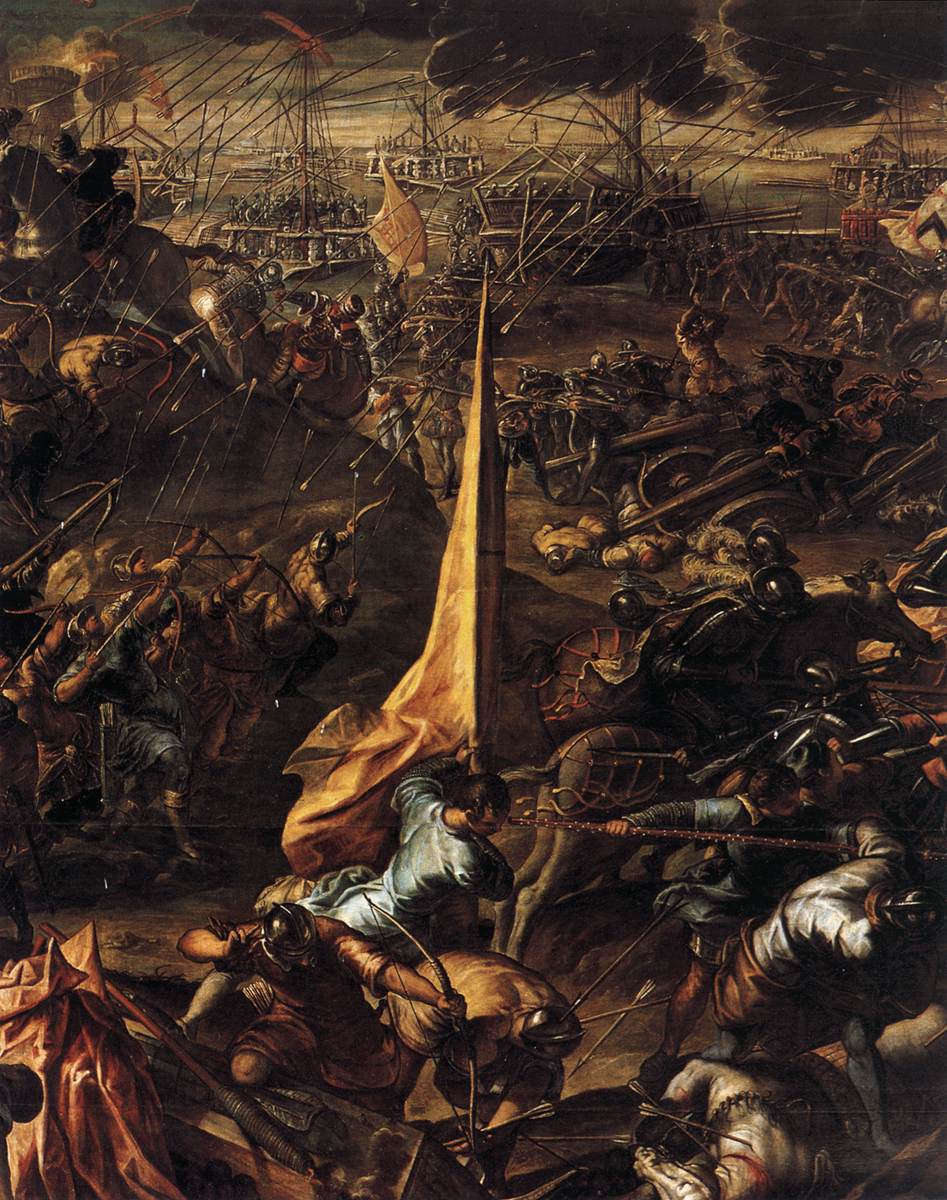